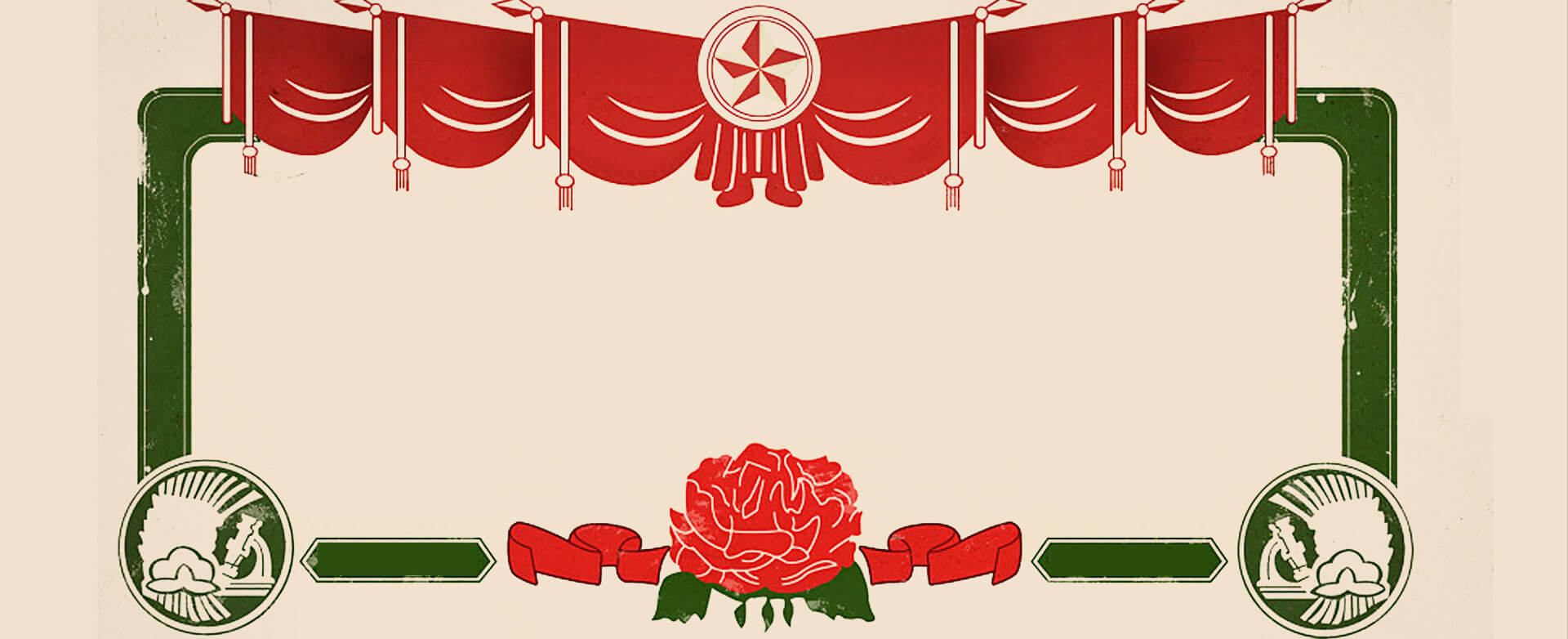 劳动最光荣
汇报人： www.PPT818.com
汇报人： www.PPT818.com
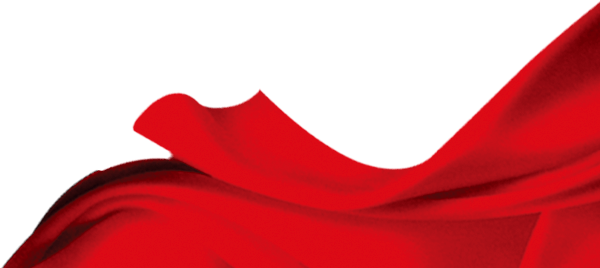 目录
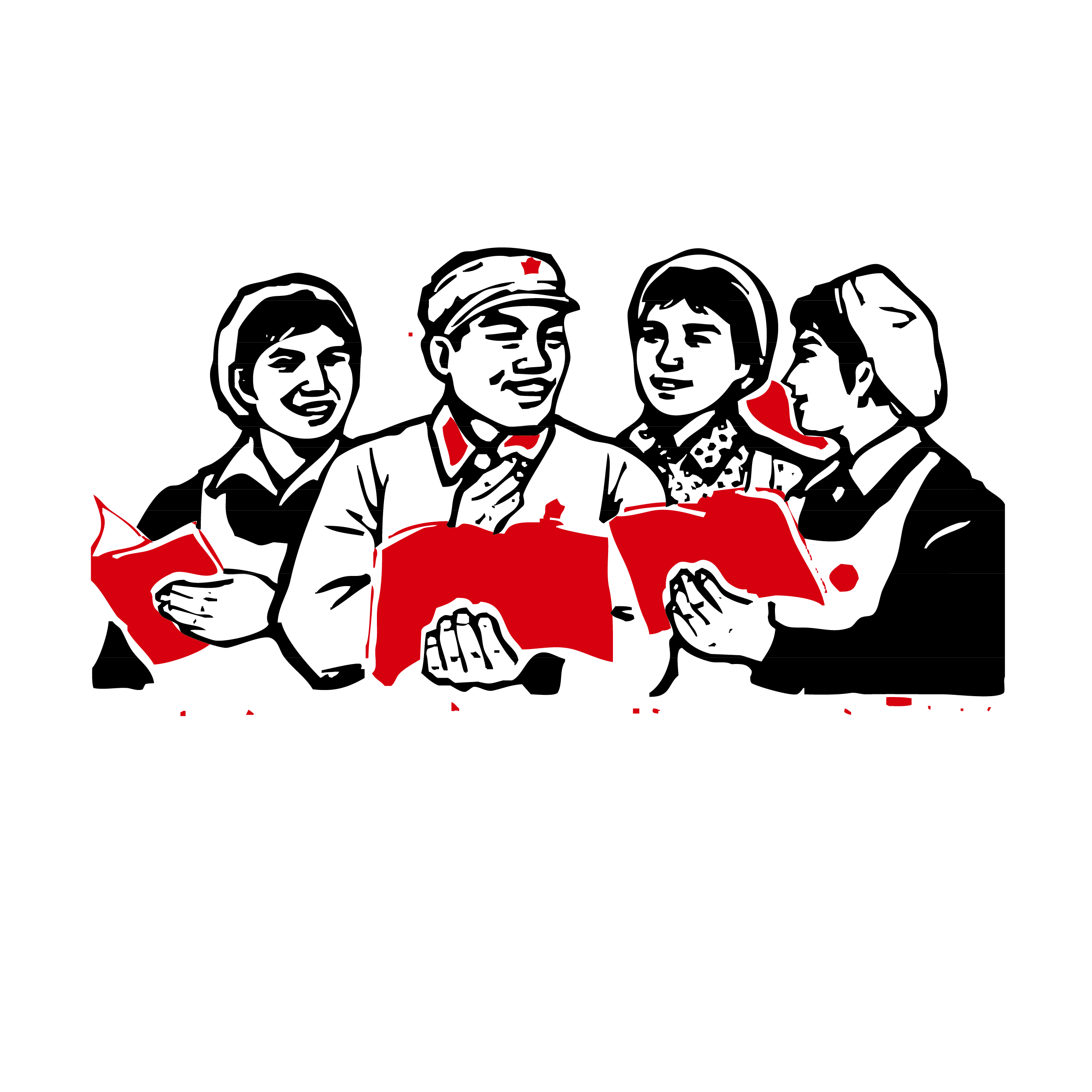 01.单击此处添加标题
02.单击此处添加标题
03.单击此处添加标题
04.单击此处添加标题
01
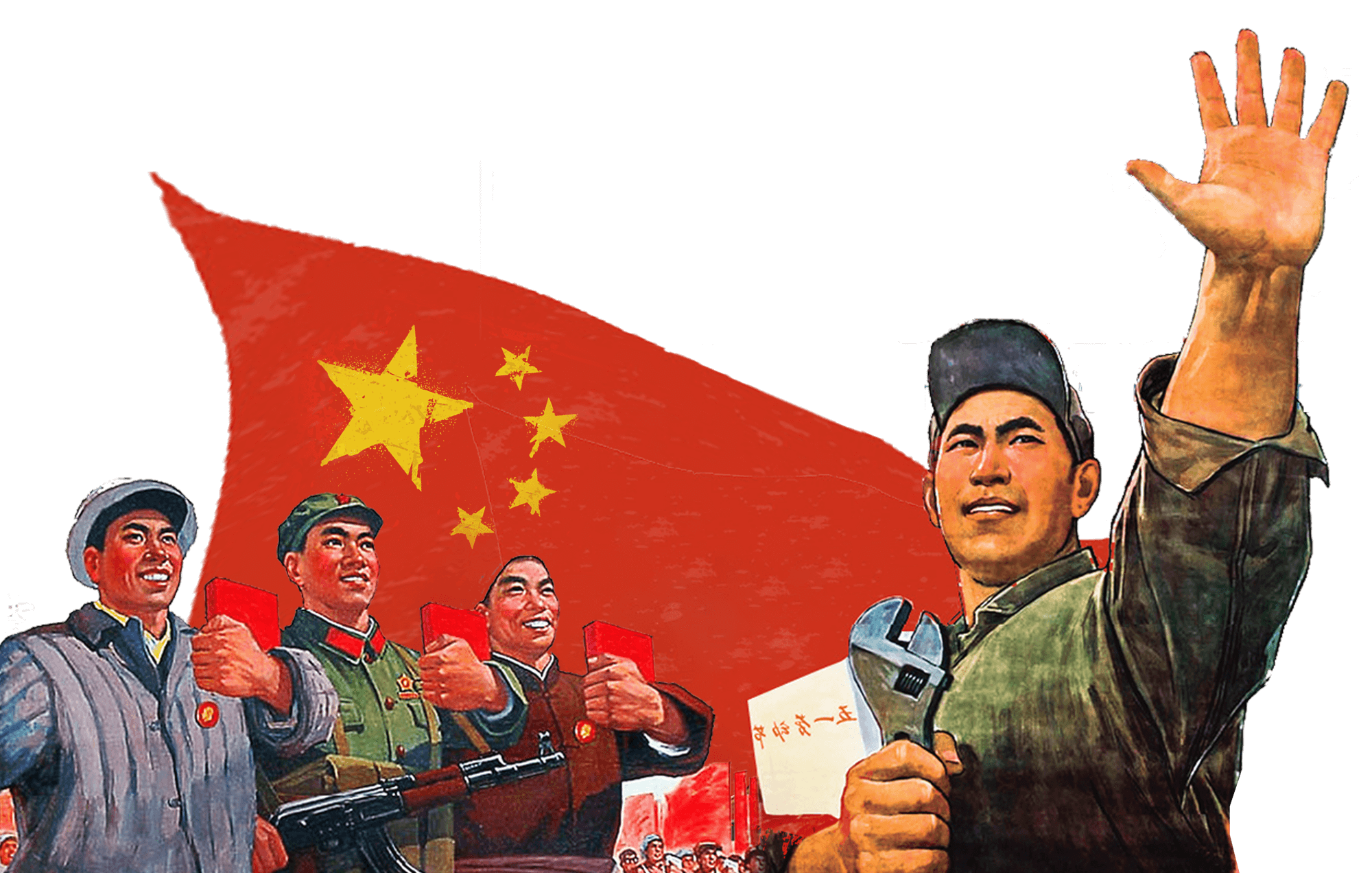 单击此处添加标题
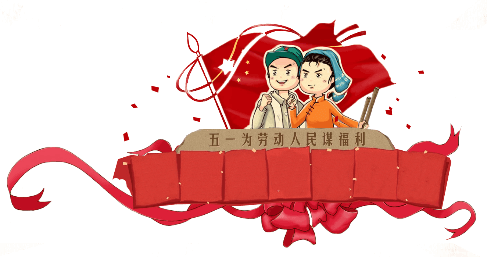 01.单击添加标题
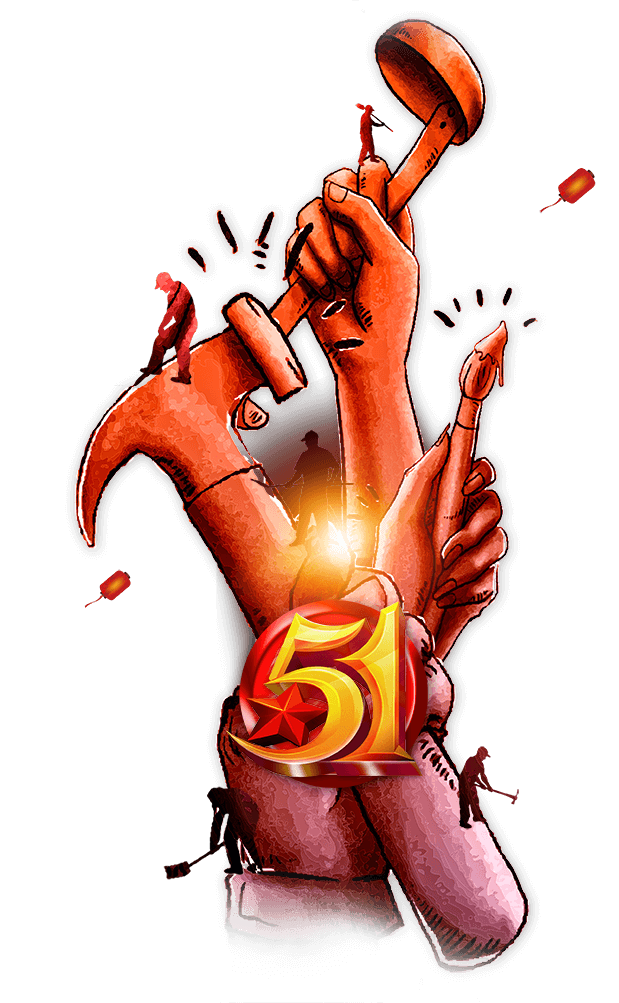 劳动节
五一国际劳动节（International Labor Day或者May Day），又称国际劳动节、劳动节，是世界上大多数国家的劳动节。节日源于美国芝加哥城的工人大罢工。
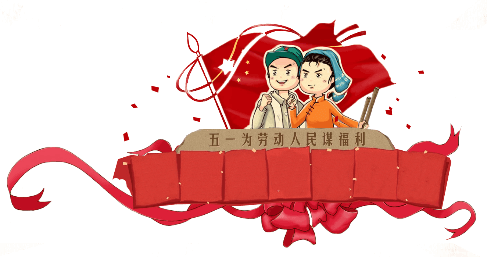 01.单击添加标题
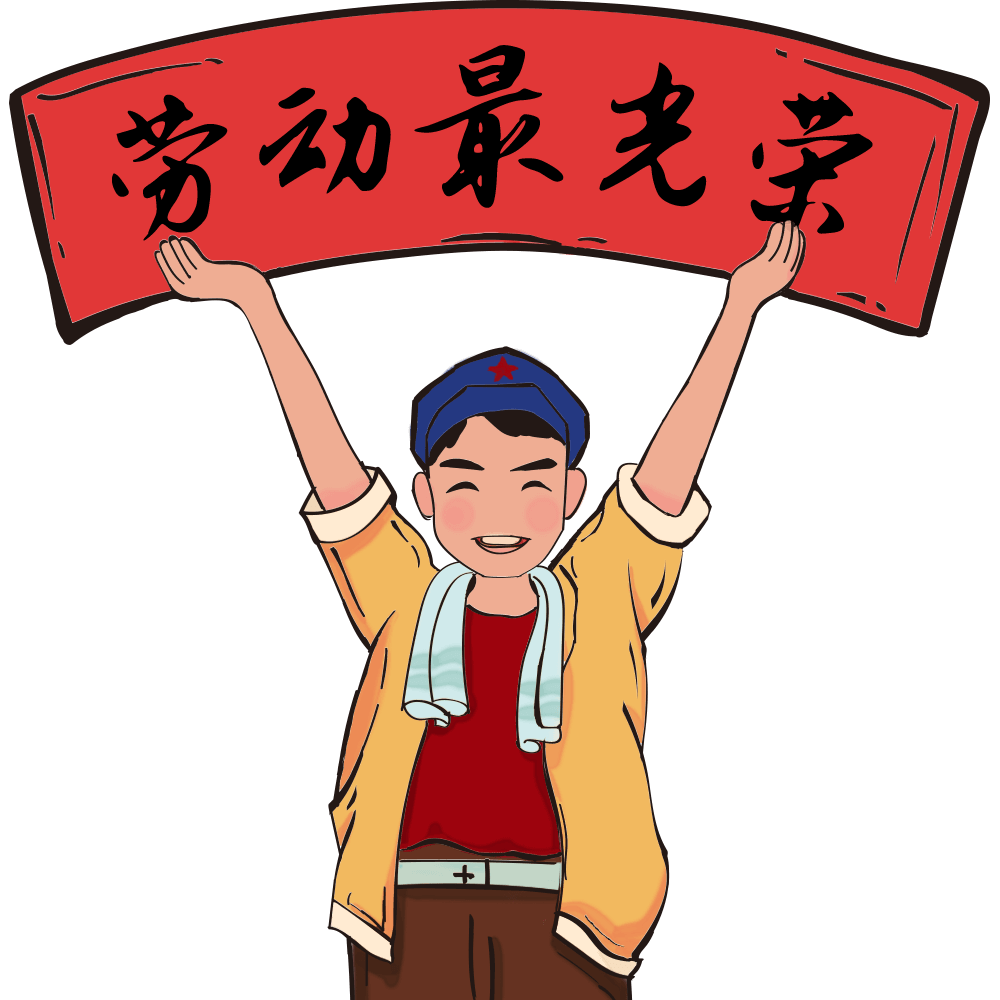 添加标题
添加标题
Click here to add words
Click here to add words
Click here to add words
Click here to add words
添加标题
添加标题
Click here to add words
Click here to add words
Click here to add words
Click here to add words
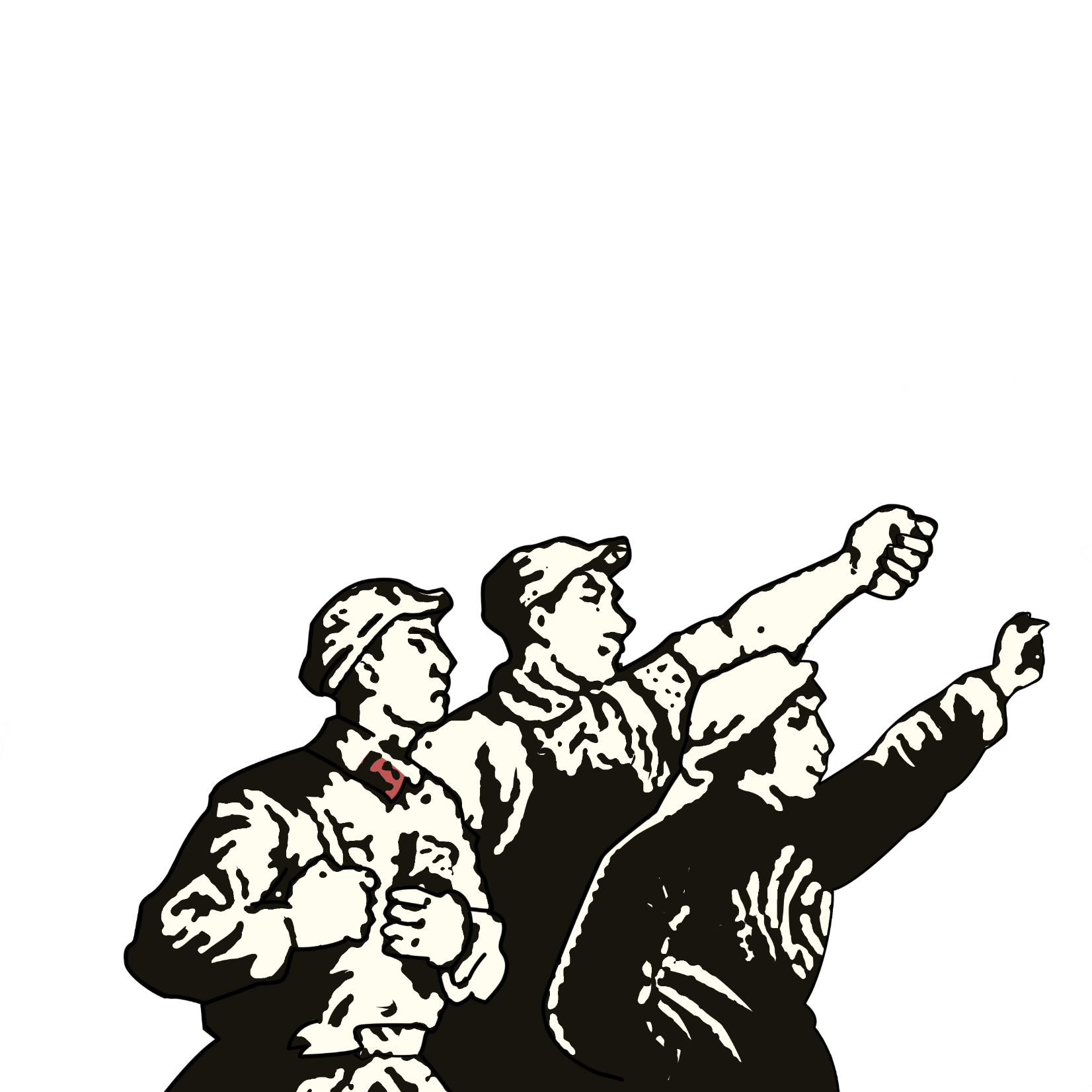 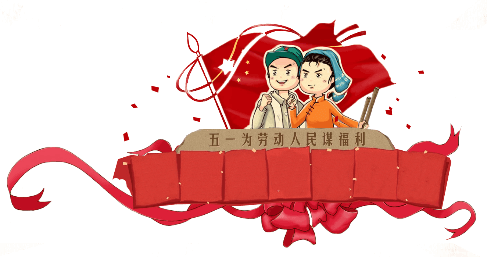 01.单击添加标题
Click here to add words
Click here to add words
Click here to add words
Click here to add words
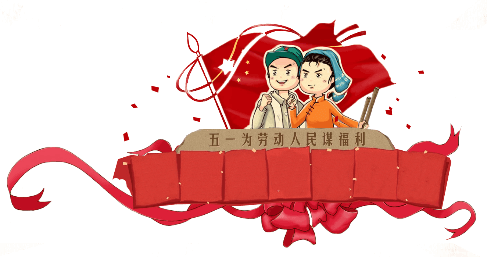 01.单击添加标题
28%
42%
11%
75%
添加标题
添加标题
添加标题
添加标题
Click here to add words
Click here to add words
Click here to add words
Click here to add words
Click here to add words
Click here to add words
Click here to add words
Click here to add words
02
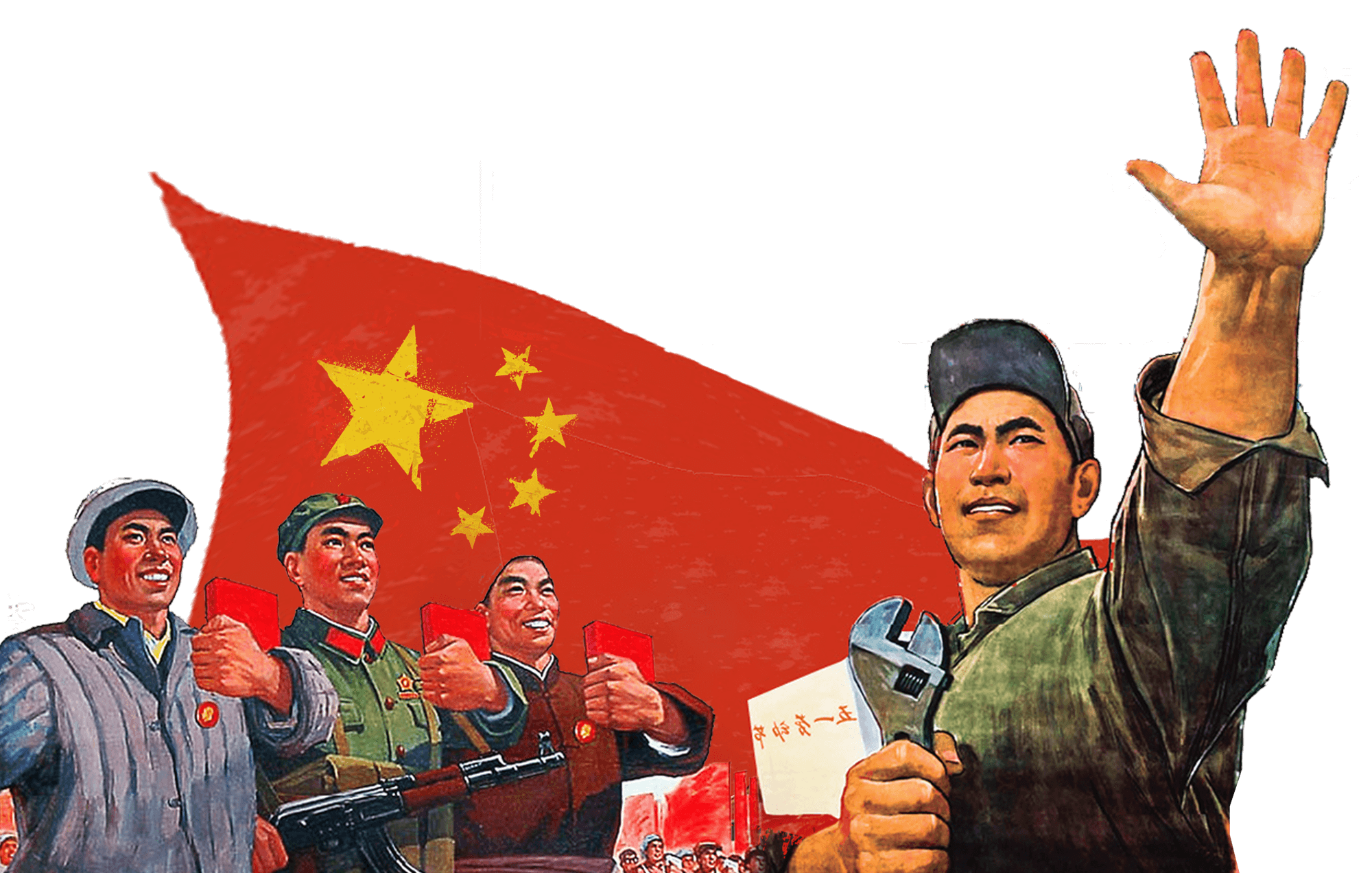 单击此处添加标题
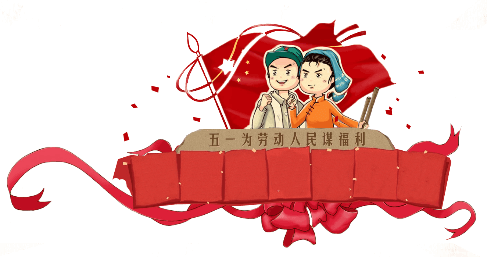 02.单击添加标题
添加标题
添加标题
添加标题
添加标题
Click here to add words
Click here to add words
Click here to add words
Click here to add words
Click here to add words
Click here to add words
Click here to add words
Click here to add words
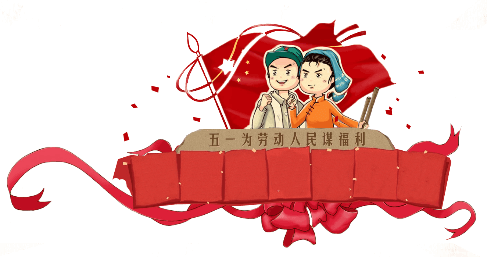 02.单击添加标题
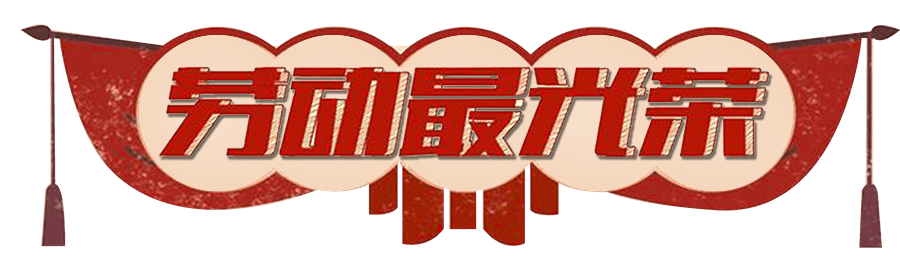 五一国际劳动节（International Labor Day或者May Day），又称国际劳动节、劳动节，是世界上大多数国家的劳动节。节日源于美国芝加哥城的工人大罢工。
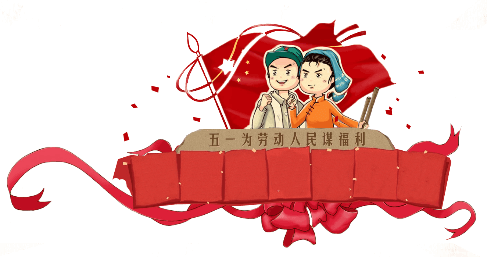 02.单击添加标题
添加标题
添加标题
Click here to add words
Click here to add words
Click here to add words
Click here to add words
添加标题
添加标题
Click here to add words
Click here to add words
Click here to add words
Click here to add words
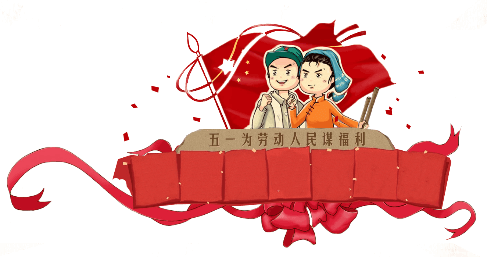 02.单击添加标题
劳动节
五一国际劳动节（International Labor Day或者May Day），又称国际劳动节、劳动节，是世界上大多数国家的劳动节。节日源于美国芝加哥城的工人大罢工。
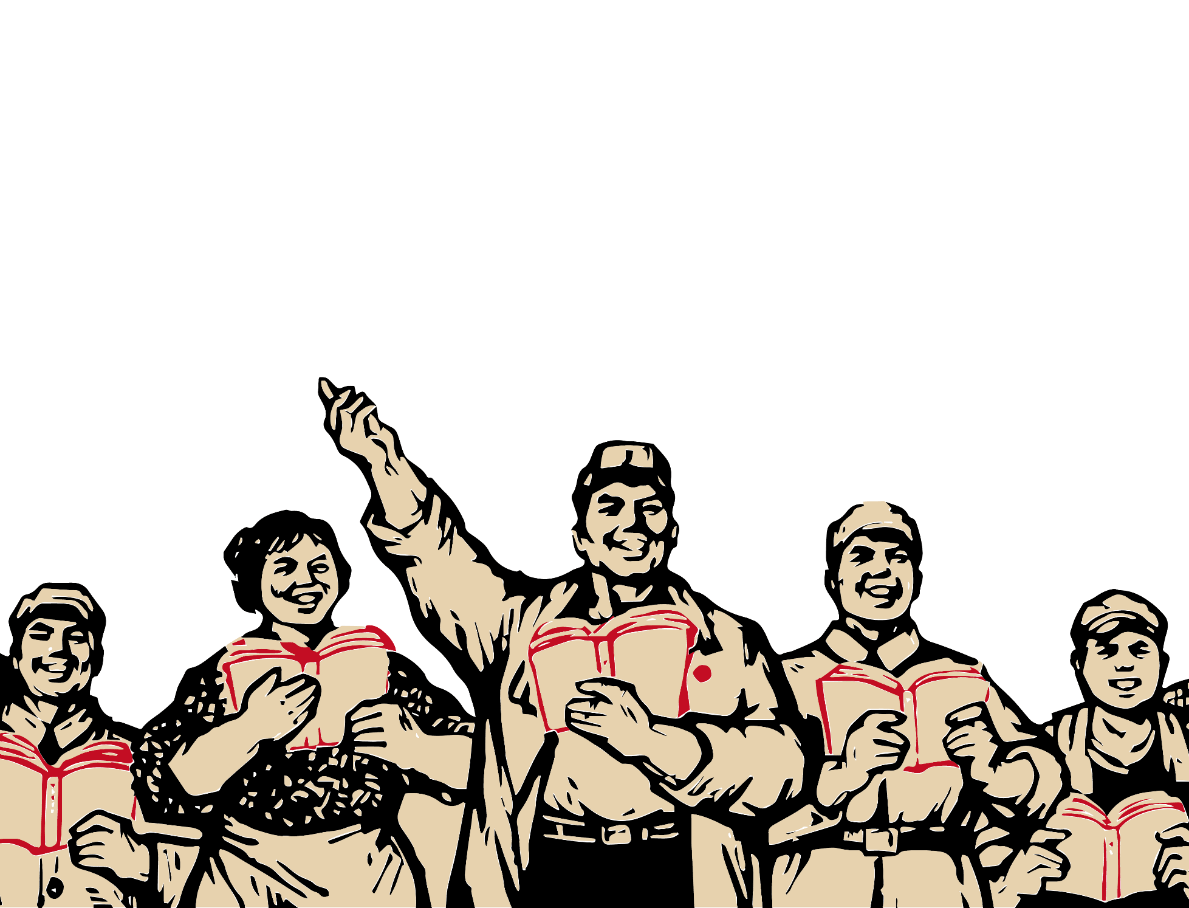 03
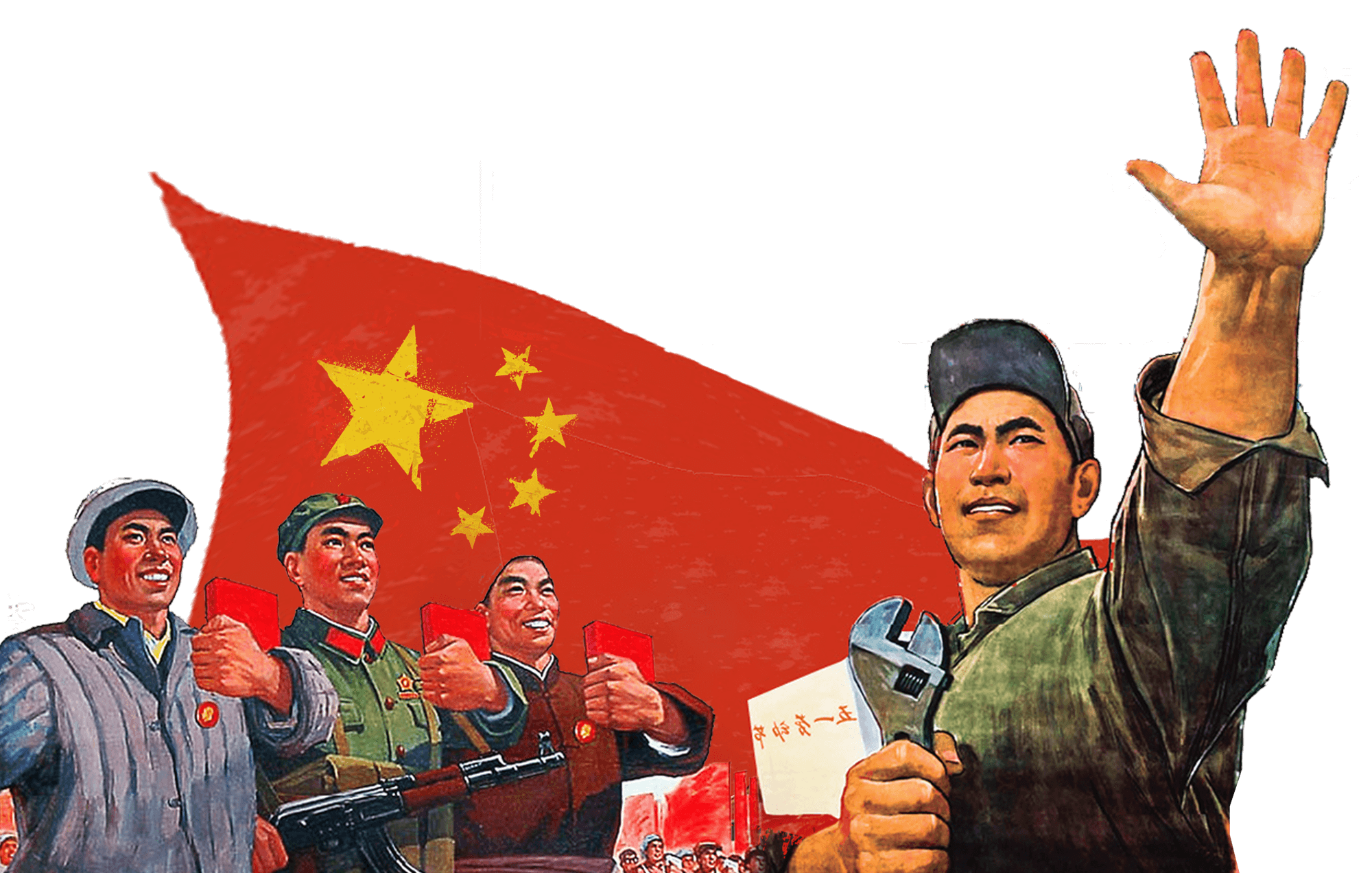 单击此处添加标题
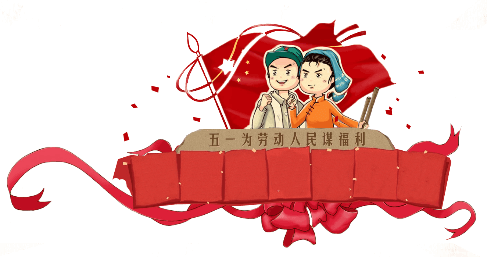 03.单击添加标题
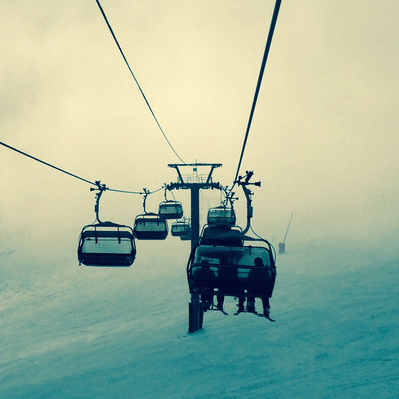 添加标题
Click here to add words
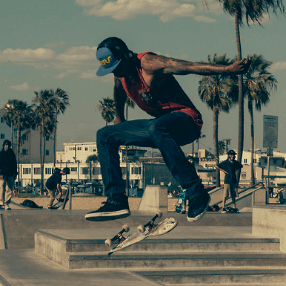 Click here to add words
Click here to add words
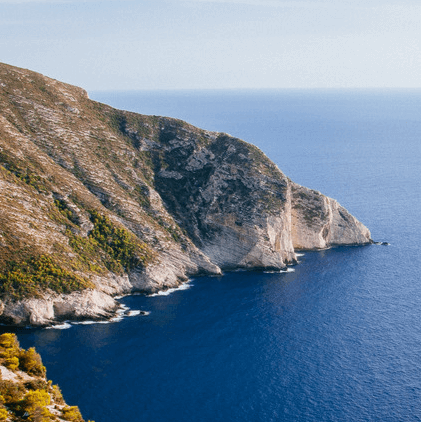 Click here to add words
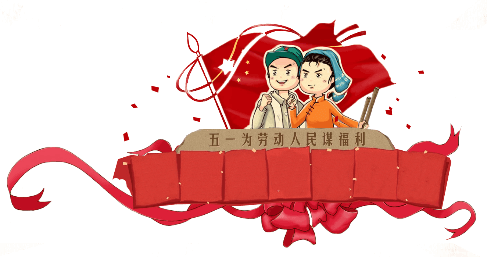 03.单击添加标题
添加标题
Click here to add words
Click here to add words
S
添加标题
添加标题
Click here to add words
Click here to add words
Click here to add words
Click here to add words
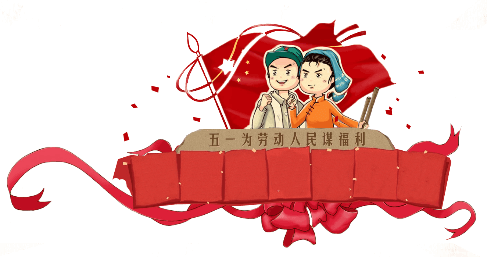 03.单击添加标题
劳动节
五一国际劳动节（International Labor Day或者May Day），又称国际劳动节、劳动节，是世界上大多数国家的劳动节。节日源于美国芝加哥城的工人大罢工。
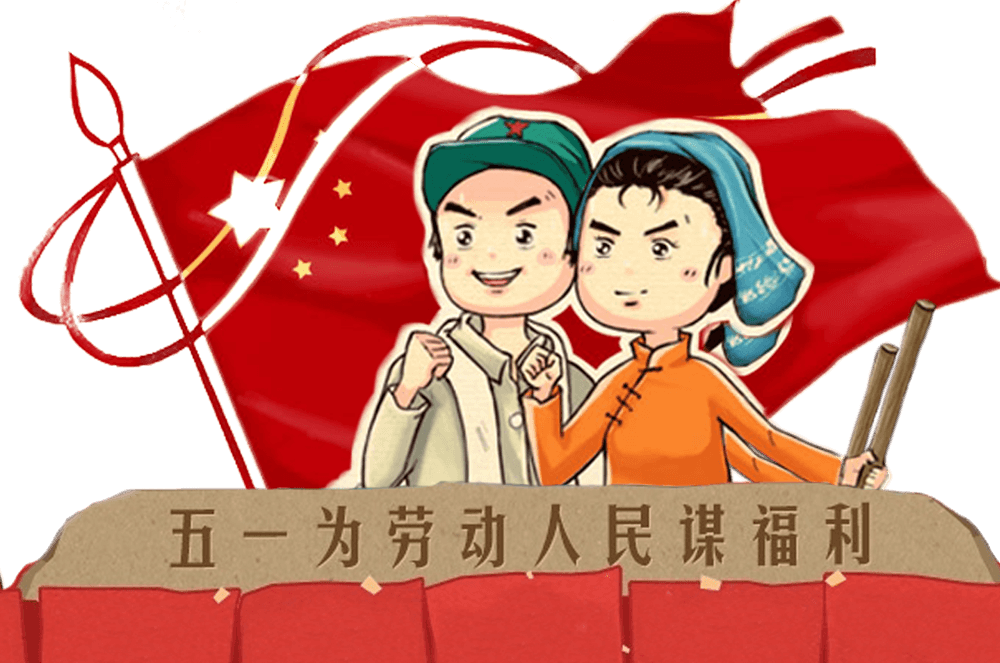 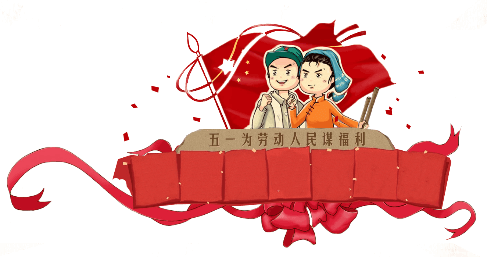 03.单击添加标题
添加标题
添加标题
01
02
Click here to add words
Click here to add words
Click here to add words
Click here to add words
添加标题
添加标题
03
04
Click here to add words
Click here to add words
Click here to add words
Click here to add words
04
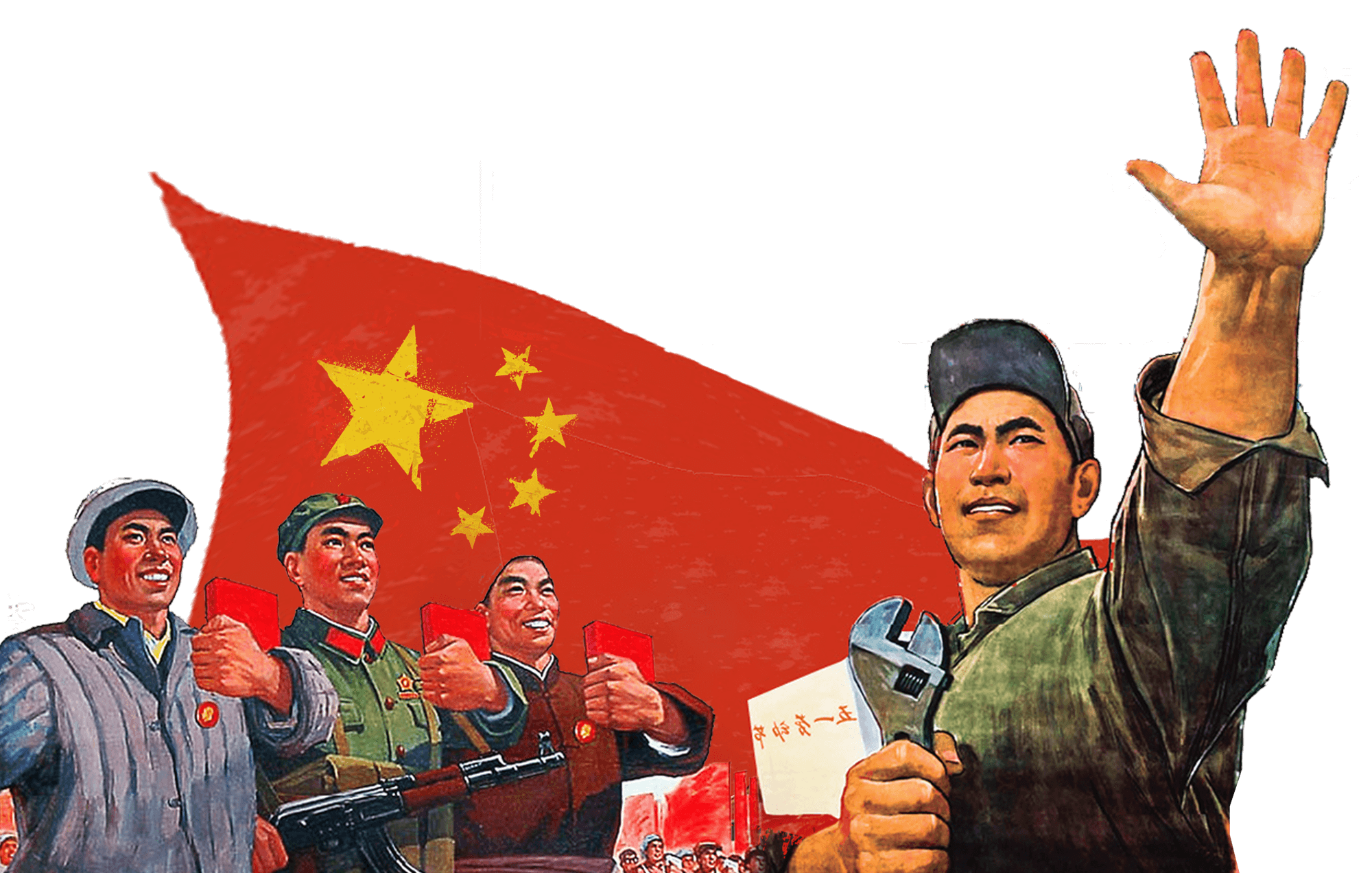 单击此处添加标题
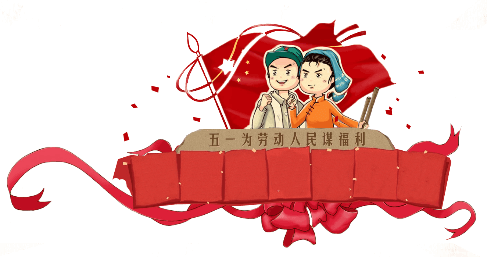 04.单击添加标题
劳动节
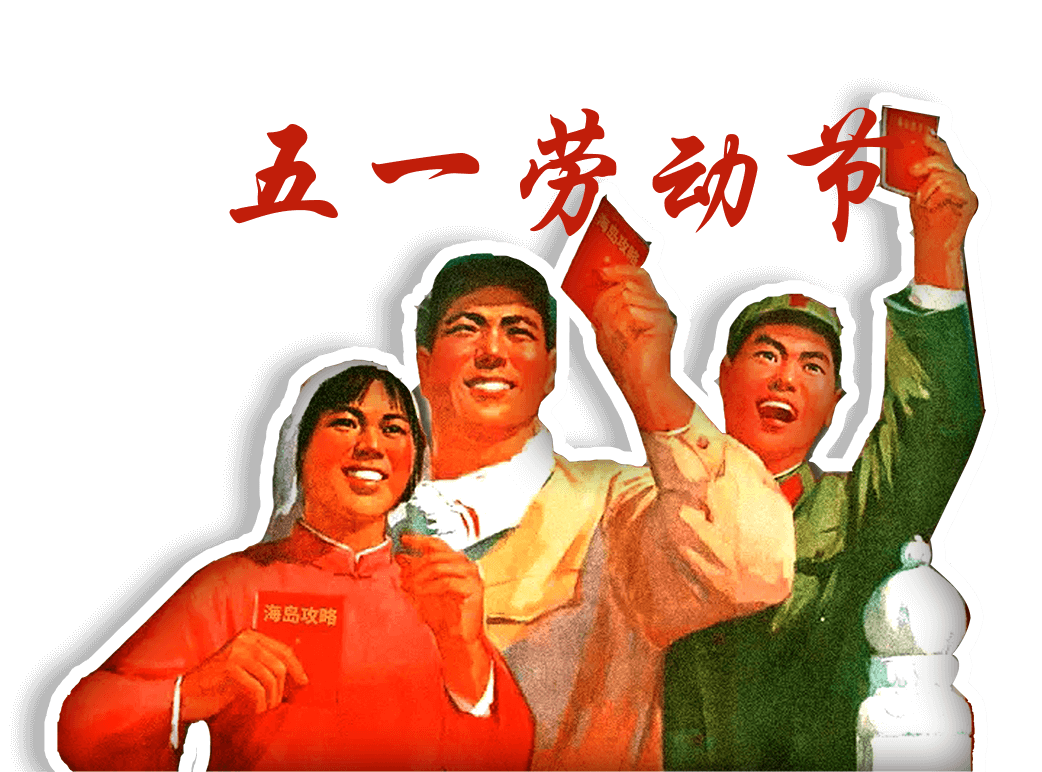 五一国际劳动节（International Labor Day或者May Day），又称国际劳动节、劳动节，是世界上大多数国家的劳动节。节日源于美国芝加哥城的工人大罢工。
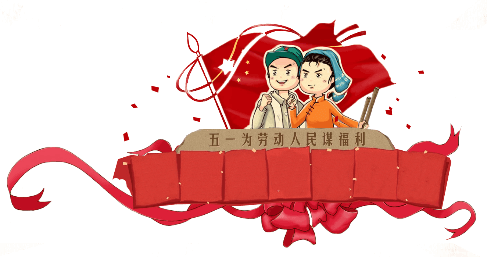 04.单击添加标题
03
01
添加标题
添加标题
Click here to add words
Click here to add words
Click here to add words
Click here to add words
04
02
添加标题
添加标题
Click here to add words
Click here to add words
Click here to add words
Click here to add words
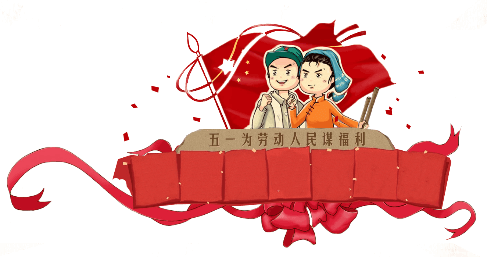 04.单击添加标题
70%
80%
50%
添加标题
添加标题
添加标题
Click here to add words
Click here to add words
Click here to add words
Click here to add words
Click here to add words
Click here to add words
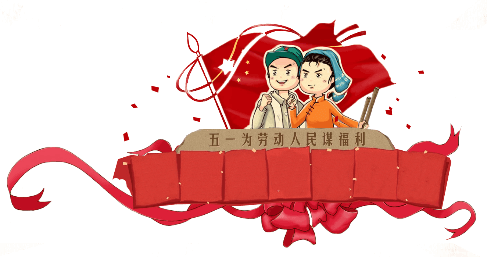 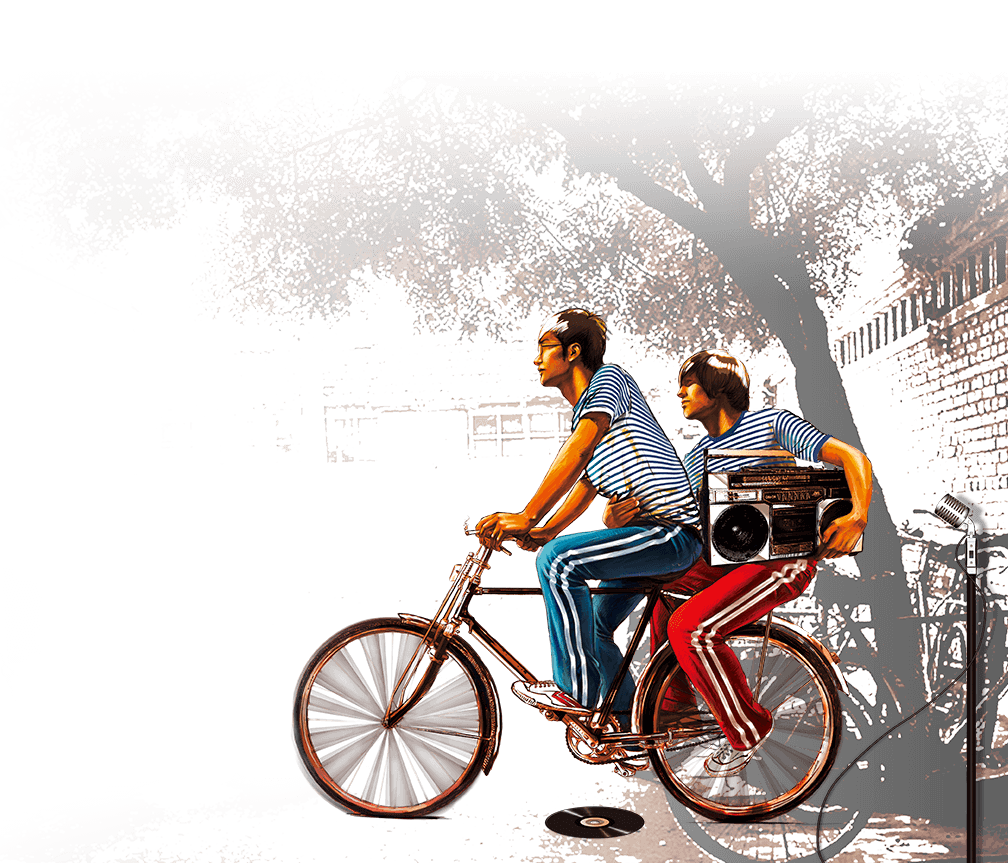 04.单击添加标题
劳动节
五一国际劳动节（International Labor Day或者May Day），又称国际劳动节、劳动节，是世界上大多数国家的劳动节。节日源于美国芝加哥城的工人大罢工。
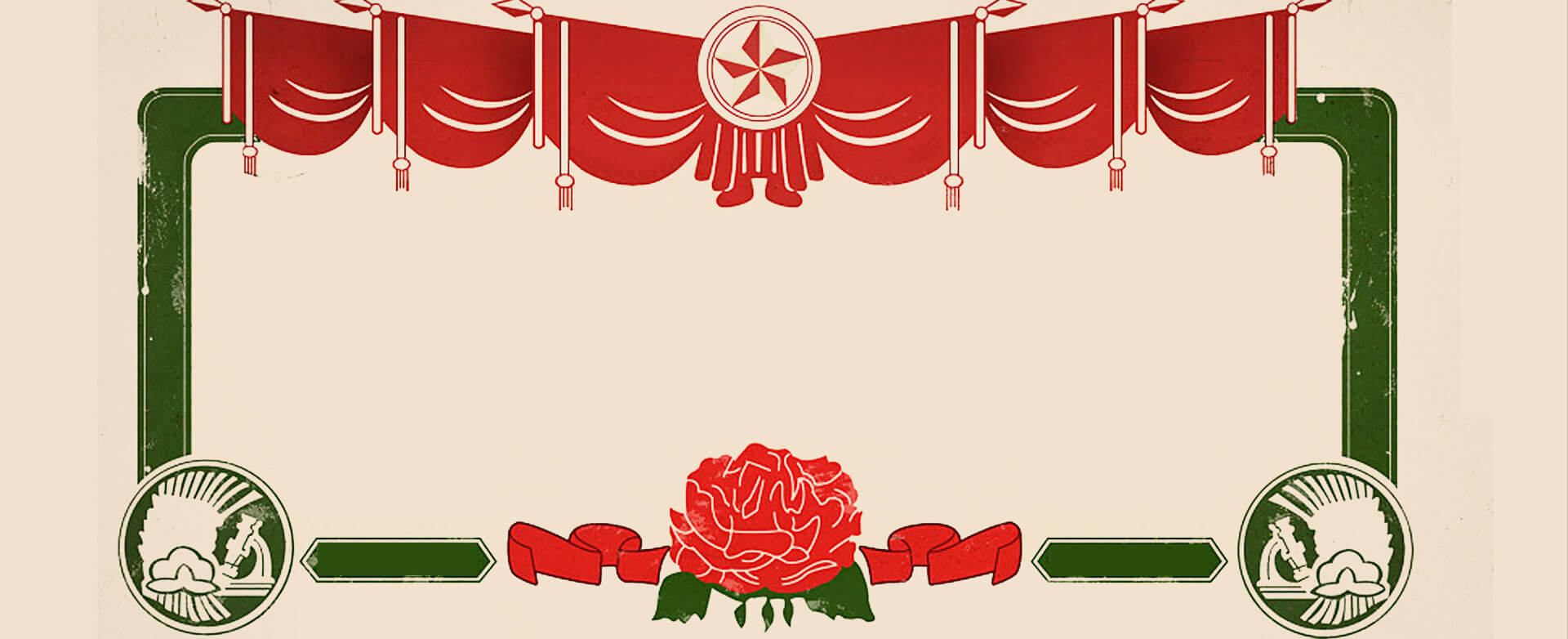 谢谢您的聆听
汇报人： www.PPT818.com
汇报人： www.PPT818.com